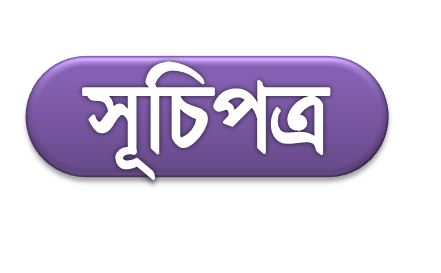 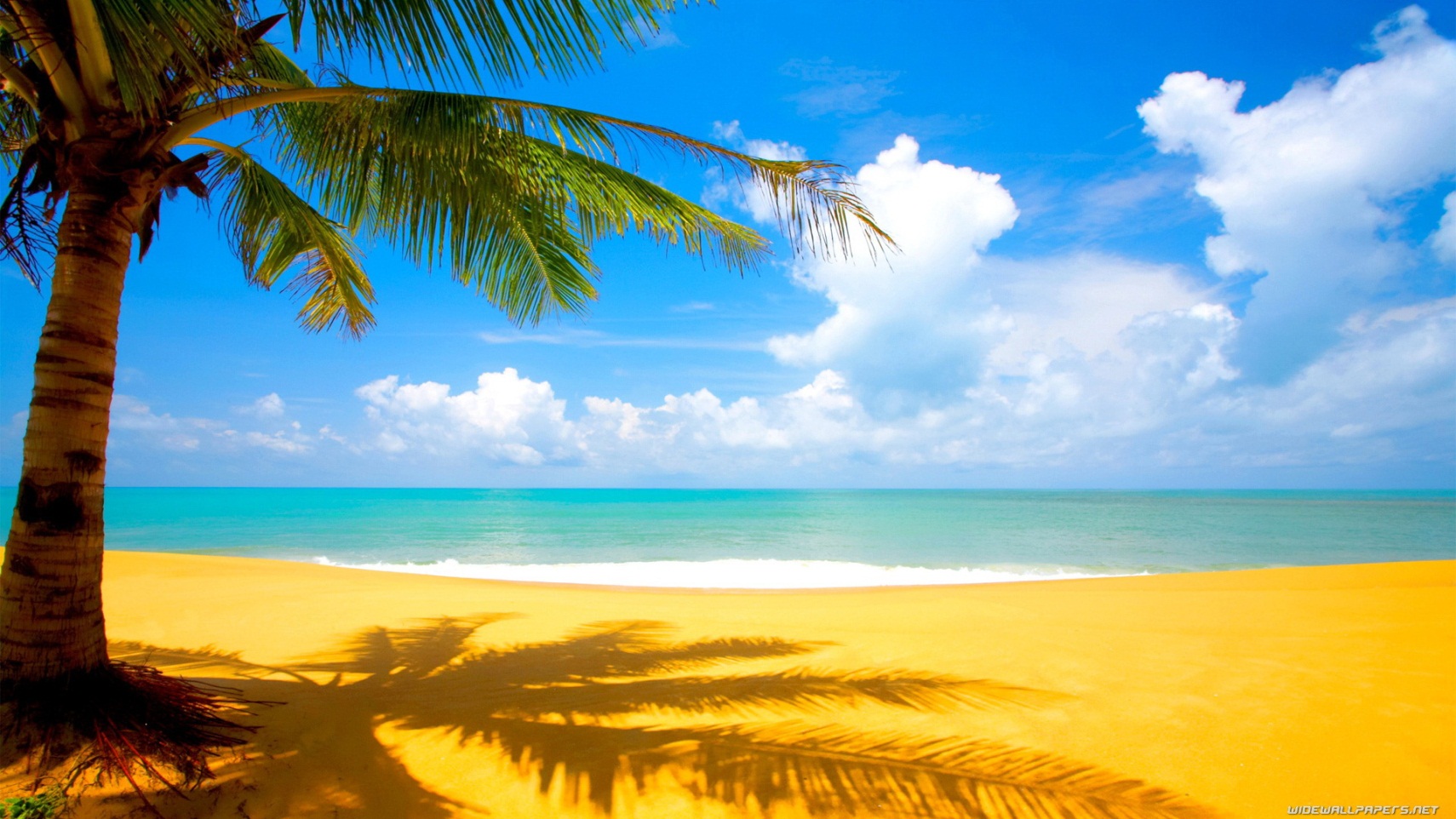 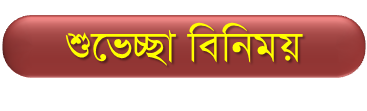 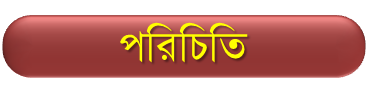 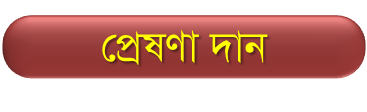 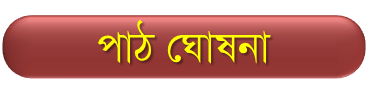 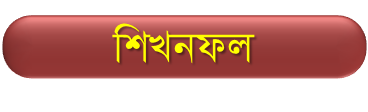 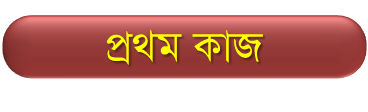 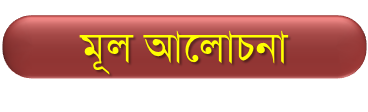 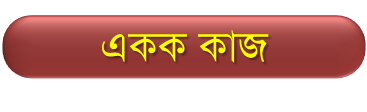 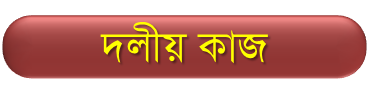 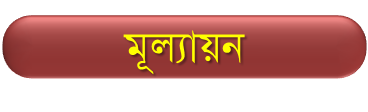 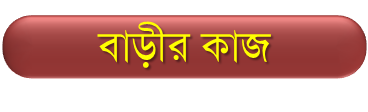 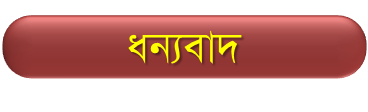 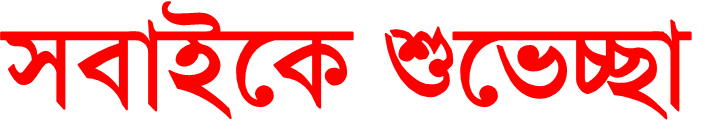 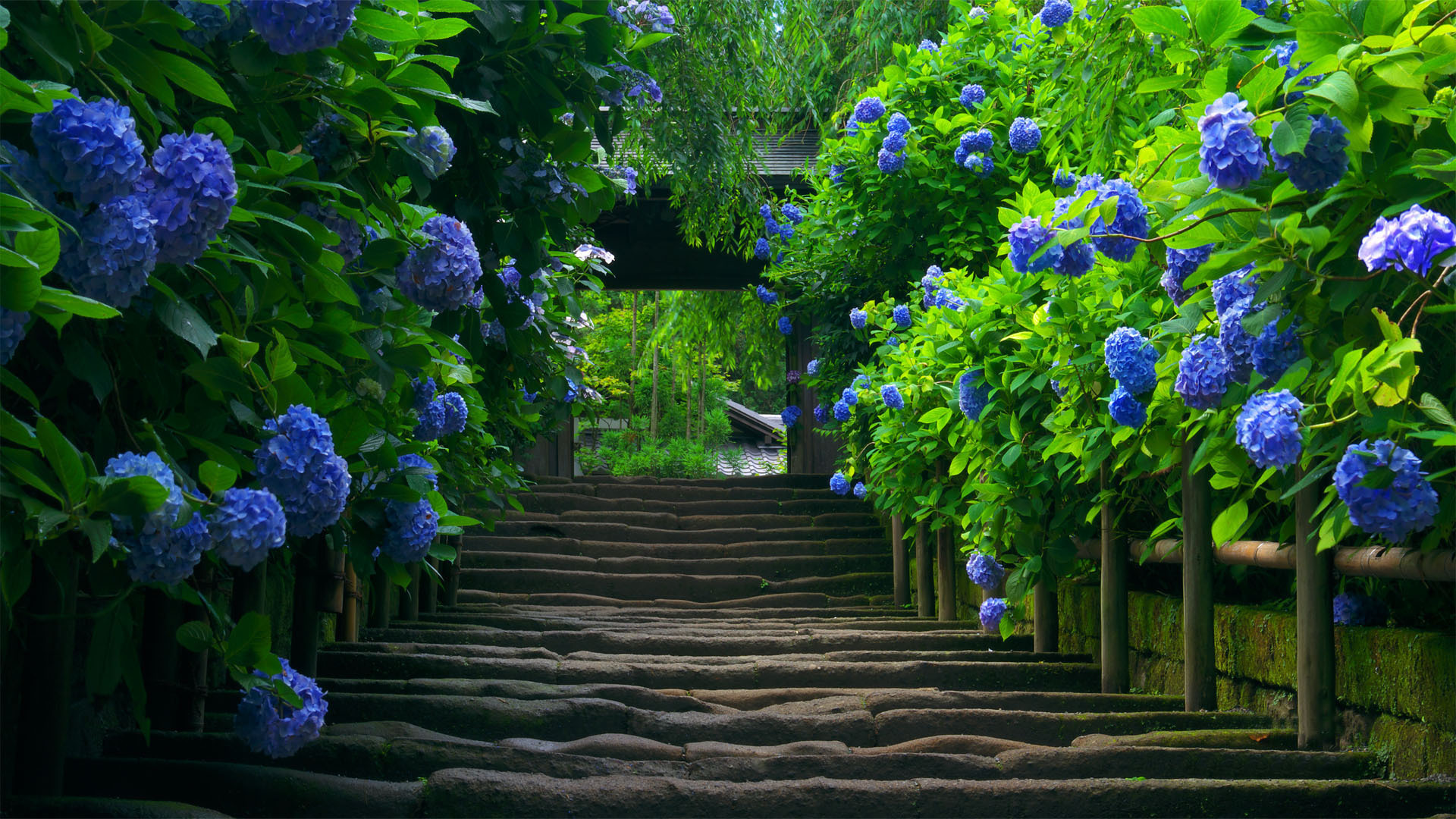 cwiwPwZ
মোঃ মশিউর রহমান
প্রভাষক, ক্যান্টনমেন্ট পাবলিক স্কুল এন্ড কলেজ, মোমেনশাহী।
সাবেক সিনিয়র প্রভাষক , ক্যামব্রিয়ান স্কুল এন্ড কলেজ, ঢাকা, সাবেক প্রভাষক ও বিভাগীয় প্রধান, নটরডেম কলেজ ময়মনসিংহ।
  
‡jLK : Z_¨  I †hvMv‡hvM cÖhyw³ (GKv`k-Øv`k) 

   E-Mail : shahin_moshiur@yahoo.com
  Cell : 01716519394,01677608860
শ্রেণি  : একাদশ - দ্বাদশ
বিষয় : তথ্য  ও যোগাযোগ প্রযুক্তি
 	অধ্যায় -  ২
কমিউনিকেশন সিস্টেমস ও নেটওয়ার্কিং
wkÿK cwiwPwZ
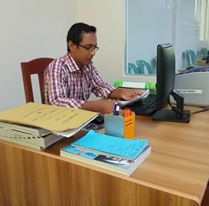 cvV cwiwPwZ
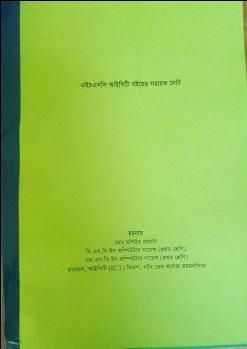 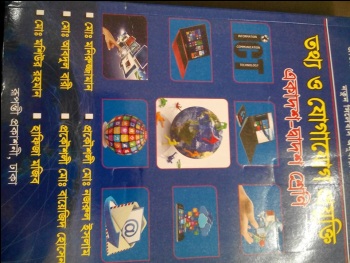 Qwe¸‡jv Kx wb‡`©k K‡i?
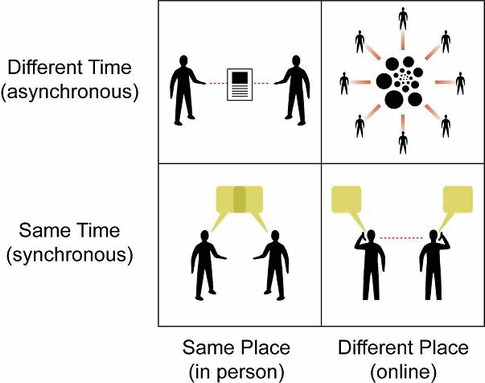 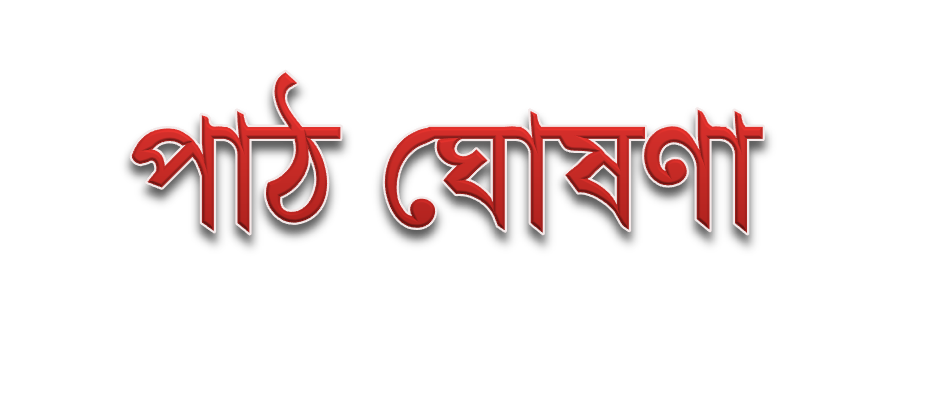 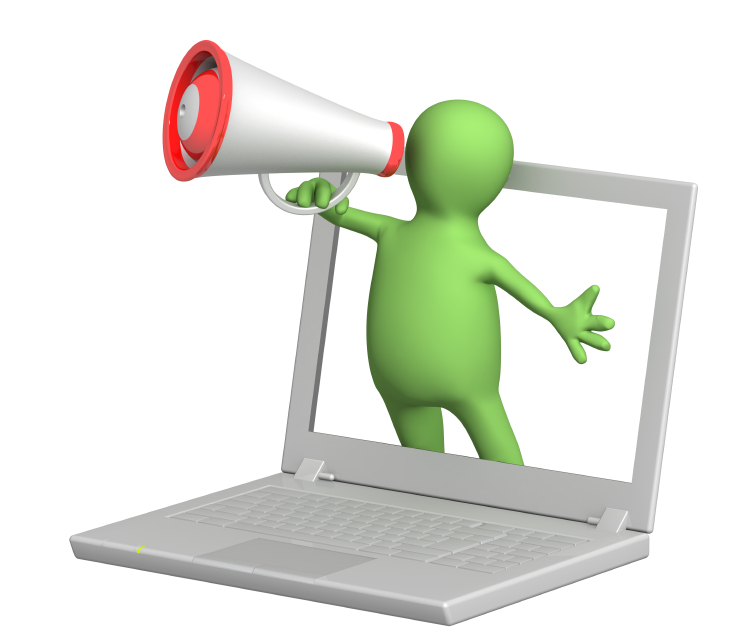 Avgv‡`i AvR‡Ki cvV  -
WvUv UªvÝwgkb †g_W
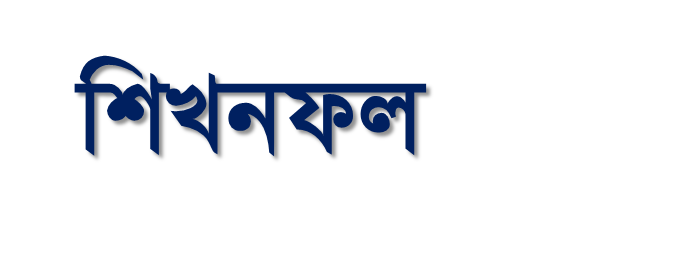 cvV †k‡l wkÿv_x©iv ...
WvUv UªvÝwgkb †g_W wK Zv e¨vL¨v Ki‡Z cvi‡e|
WvUv UªvÝwgkb †g_‡Wi cÖ‡qvMmgyn e¨vL¨v Ki‡Z cvi‡e|
†WUv UªvÝwgkb †g_W
†h me c×wZ‡Z WvUv GK ¯’vb †_‡K Ab¨Î Av`vb cÖ`vb Kiv nq, Zv‡`i‡K WvUv UªvÝwgkb †g_W e‡j|
wmb‡µvbvB‡Rkb ev mgq mgš^q Abymv‡i WvUv Av`vb cÖ`vb c×wZ ev †g_W cÖavbZ 3 ai‡bi| h_v-
A¨vwmb‡µvbvm WvUv UªvÝwgkb
wmb‡µvbvm WvUv UªvÝwgkb
AvB‡mv‡µvbvm WvUv UªvÝwgkb
A¨vwmb‡µvbvm WvUv UªvÝwgkb
G‡Z †cÖiK n‡Z WvUv K¨v‡i±vi evB K¨v‡i±vi AvKv‡i ¯’vbvšÍi nq|
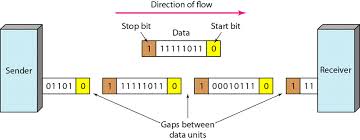 A¨vwmb‡µvbvm WvUv UªvÝwgkb
WvUv K¨v‡i±vi ¯’vbvšÍi wewfbœ mg†q n‡Z cv‡i, A_©vr †h †Kvb mgq ‡cÖiK WvUv cvVv‡Z cv‡i Ges MÖvnKI WvUv ‡h †Kvb mgq MÖnb Ki‡Z cv‡i| †m Kvi‡b K¨v‡i±vi ¯’vbvšÍ‡ii mgq weiwZ me©`v mgvb bvI n‡Z cv‡i|
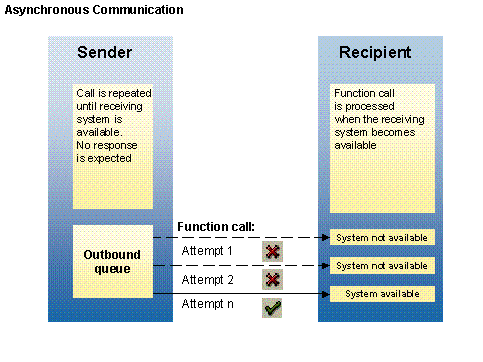 A¨vwmb‡µvbvm WvUv UªvÝwgkb
A¨vwmb‡µvbvm WvUv UªvÝwgk‡b cÖwZ K¨v‡i±v‡ii ïiæ‡Z ÷vU© weU I ‡k‡l GK ev GKvwaK ÷c weU _v‡K| Z‡e KL‡bv KL‡bv WvUv ¯’vbvšÍ‡ii wbf©i‡hvM¨Zv e„w×i Rb¨ GKwU c¨vwiwU weU hy³ Kiv nq K¨v‡i±v‡ii c‡i I ÷c we‡Ui Av‡M|
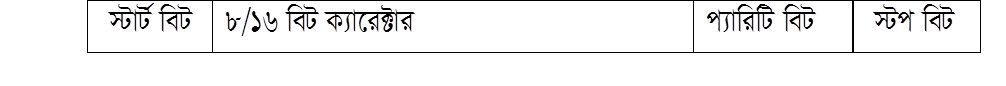 A¨vwmb‡µvbvm WvUv UªvÝwgkb
myweav
A¨vwmb‡µvbvm WvUv UªvÝwgk†b †Kvb †÷v‡iR wWfvBm cÖ‡qvRb nq bv 
Gi WvUv ¯’vbvšÍi LiP me‡P‡q Kg|
Amyweav
G c×wZ‡Z WvUv ¯’vbvšÍi Lye axiMwZm¤úbœ I Kg `ÿZvc~Y©| 
Aí WvUv ¯’vbvšÍ‡ii †ÿ‡Î Bnv Dc‡hvMx|
wmb‡µvbvm WvUv UªvÝwgkb
G‡Z †cÖiK n‡Z WvUv ‡K cÖ_‡g †Kvb †÷v‡iR wWfvB‡R msiÿb K‡i Gi K¨v‡i±vimgyn GK‡Î eøK AvKv‡i iæcvšÍi Kivi ci Zv ¯’vbvšÍi Kiv nq|
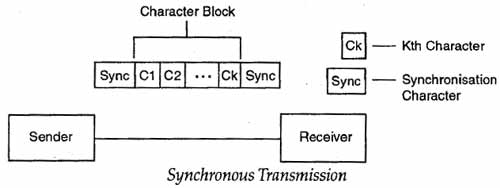 wmb‡µvbvm WvUv UªvÝwgkb
cÖwZ eøK ¯’vbvšÍ‡i wbw`©ó mgq _v‡K, A_©vr `ywU eøK ¯’vbvšÍ‡ii mgq wbw`©ó| ‡cÖiK WvUv cvVv‡bvi wbw`©ó mgq ci MªvnK WvUv MÖnb K‡i bv|
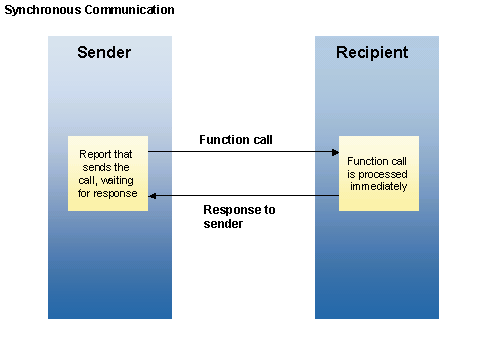 wmb‡µvbvm WvUv UªvÝwgkb
wmb‡µvbvm WvUv UªvÝwgk‡b cÖwZ eø‡Ki ïiæ‡Z †nWvi I †k‡l †Ujvi Z_¨ _v‡K| 
†÷v‡iR wWfvB‡Ri ÿgZv Abymv‡i cÖwZ eø‡K mvavibZ 80 †_‡K 132 wU K¨v‡i±vi _v‡K| 
eøK †k‡l I †Ujv‡ii Av‡M wmAviwm ev mvBwK¬K wiWv‡Ûwm †PK Gi GK ev GKvwaK weU _v‡K WvUv UªvÝwgk‡bi wbf©i‡hvM¨Zv e„w×i Rb¨|
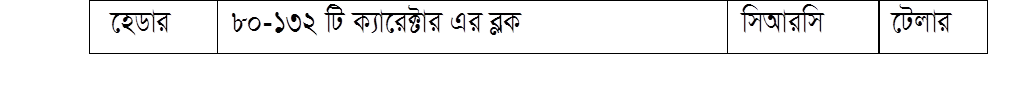 wmb‡µvbvm WvUv UªvÝwgkb
myweav
G c×wZ‡Z WvUv ¯’vbvšÍi `ªæZMwZm¤úbœ I `ÿZvc~Y©|
Amyweav
wmb‡µvbvm WvUv UªvÝwgk†b †÷v‡iR wWfvBm cÖ‡qvRb nq 
Gi WvUv ¯’vbvšÍi LiP ‡ekx|
wmb‡µvbvm I A¨vwmb‡µvbvm UªvÝwgk‡bi g‡a¨ Zzjbv
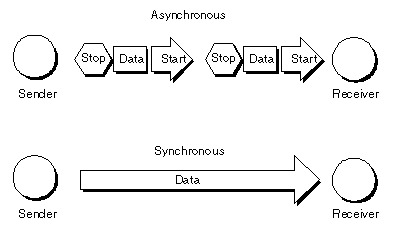 wmb‡µvbvm I A¨vwmb‡µvbvm UªvÝwgk‡bi g‡a¨ Zzjbv
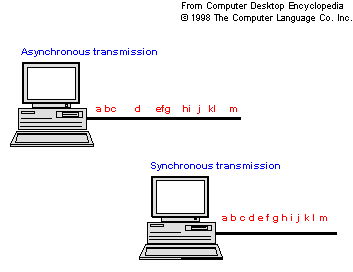 wmb‡µvbvm I A¨vwmb‡µvbvm UªvÝwgk‡bi g‡a¨ Zzjbv
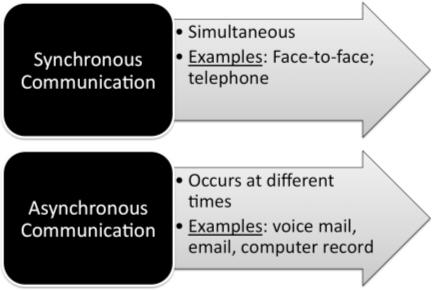 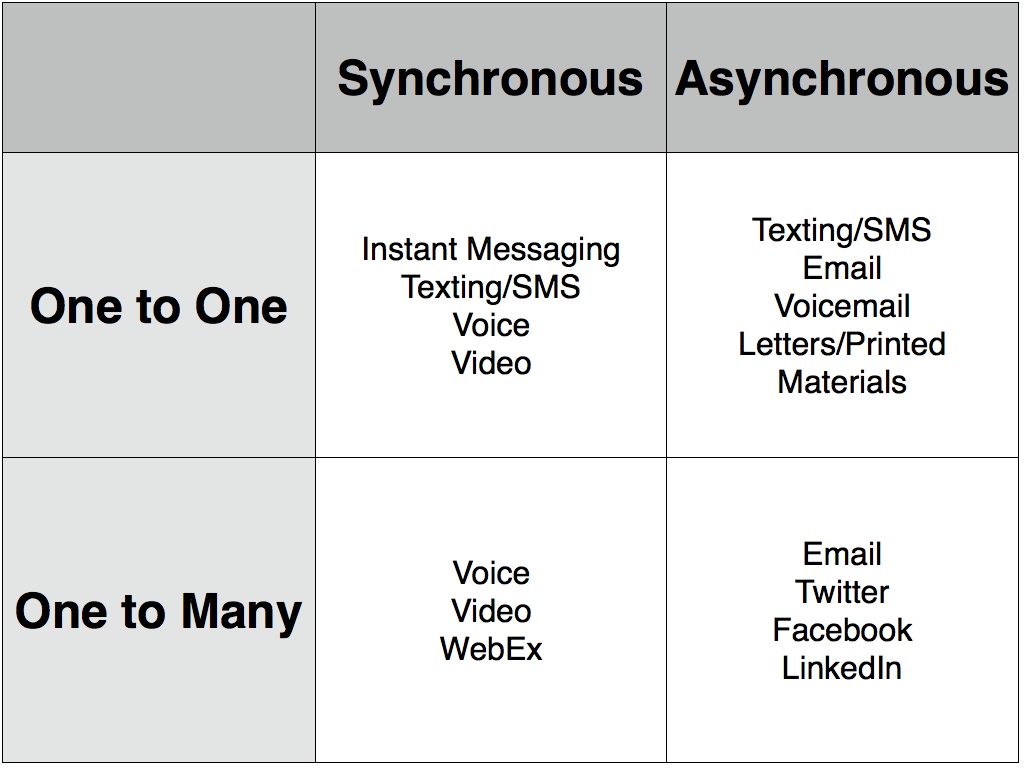 wmb‡µvbvm I A¨vwmb‡µvbvm UªvÝwgk‡bi g‡a¨ Zzjbv
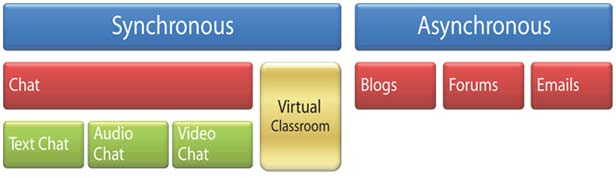 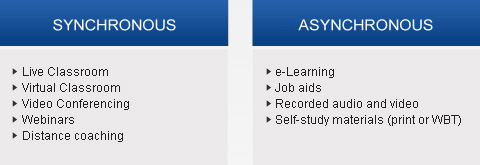 wmb‡µvbvm I A¨vwmb‡µvbvm UªvÝwgk‡bi g‡a¨ cv_©K¨
AvB‡mv‡µvbvm WvUv UªvÝwgkb
Bnv wmb‡µvbvm WvUv UªvÝwgkb Gi DbœZ ms¯‹iY, †hLv‡b WvUv UªvÝwgkb mgq weiwZ (Delay) me©wb¤œ ivLv nq| d‡j Bnv me‡P‡q `ªæZ MwZ‡Z WvUv UªvÝwgkb Ki‡Z cv‡i| mvavibZ wiqvj UvBg WvUv UªvÝwgk‡b G c×wZ Abymib Kiv nq|
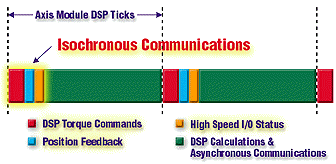 Ávb I Abyaveb gyjK cÖkœ  -      GKK KvR
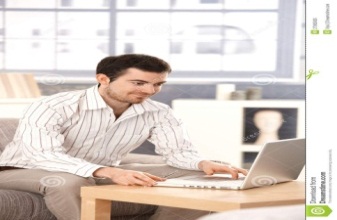 wmb‡µvbvm WvUv UªvÝwgkb Kx?
A¨vwmb‡µvbvm WvUv UªvÝwgkb Kx?
AvB‡mv‡µvbvm WvUv UªvÝwgkb wK?
WvUv UªvÝwgkb †g_Wmgyn wK wK ?
cÖ‡qvM gyjK cÖkœ  -      `jxq KvR
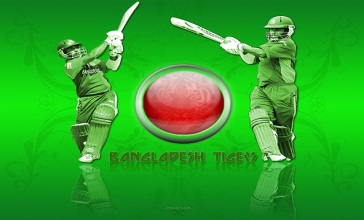 wmb‡µvbvm ‡WUv UªvÝwgkb Gi myweav-Amyweav ‡jL|
A¨vwmb‡µvbvm ‡WUv UªvÝwgkb Gi myweav-Amyweav ‡jL|
wmb‡µvbvm I A¨vwmb‡µvbvm ‡WUv UªvÝwgkb Gi cv_©K¨ ‡jL|
eûwbe©vPwb cÖkœ  -      cvV gyj¨vqb
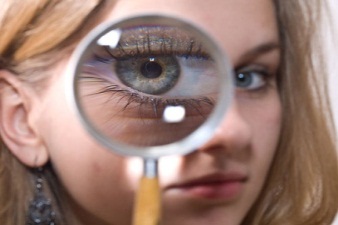 1.  †Uwjwfk‡bi †ÿ‡Î wiwmfv‡ii KvR Kx?
K. eªWKv÷ wmMbvj †_‡K wcKPvi I mvDÛ‡K wW‡KvW Kiv  
L. eªWKv÷ wmMbvj †_‡K Qwe I mvDÛ‡K Gb‡KvW Kiv
M. B‡jKwUªK¨vj wmMb¨vj‡K wfRy¨qvj B‡g‡R cwiYZ Kiv       
N. B‡jKwUªK¨vj wmMb¨vj‡K mvDÛ I‡q‡f cwiYZ Kiv
wb‡Pi †KvbwU mwVK?
mwVK DËi :  K
K. i  	L. ii		M. i  I  ii		N. i, ii  I  iii
2. †KvbwU mvaviY †Uwjwfkb eªWKv÷ wm‡÷‡gi Dcv`vb bq? 
K. B‡gR †mvm©	L. UªvÝwgUvi  	M. UªvÝcøWvi	N. wiwmfvi
mwVK DËi :  K
3. A¨vwmb‡µvbvm UªvÝwgkb c×wZ e¨eüZ nq  
i. wK †evW© n‡Z cvÂKv‡W© †WUv ¯’vbvšÍ‡i  
ii. Kw¤úDUvi n‡Z wcÖ›Uv‡i †WUv ¯’vbvšÍi 
iii. cvÂKvW© wiWvi n‡Z Kw¤úDUv‡i ¯’vbvšÍ‡i
mwVK DËi :  N
eûwbe©vPwb cÖkœ  -      cvV gyj¨vqb
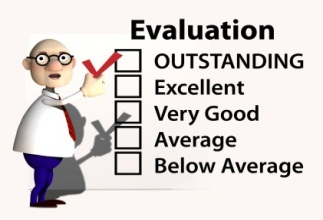 4. †WUv UªvÝwgkb †g_W nj
i. A¨vwmb‡µvbvm UªvÝwgkb	  ii. wmb‡µvbvm UªvÝwgkb	iii. AvB‡mv‡µvbvm UªvÝwgkb
wb‡Pi †KvbwU mwVK?
wb‡Pi †KvbwU mwVK?
K. i  I  ii		L. i  I  iii		M. ii  I  iii		N. i, ii  I  iii
K. i  I  ii		L. i  I  iii		M. ii  I  iii		N. i, ii  I  iii
mwVK DËi :  N
5. wmb‡µvbvm UªvÝwgk‡bi MwZ A‡bK `ªæZ nq 
i. ÷vU© weU bv _vKvq	ii. ÷c weU bv _vKvq	iii. AbeiZ Pj‡Z _vKvq
mwVK DËi :  N
D”PZi `ÿZv gyjK cÖkœ  -      evwoi KvR
wmb‡µvbvm I A¨vwmb‡µvbvm WvUv UªvÝwgkb Gi cÖ‡qvMmgyn ‡jL|
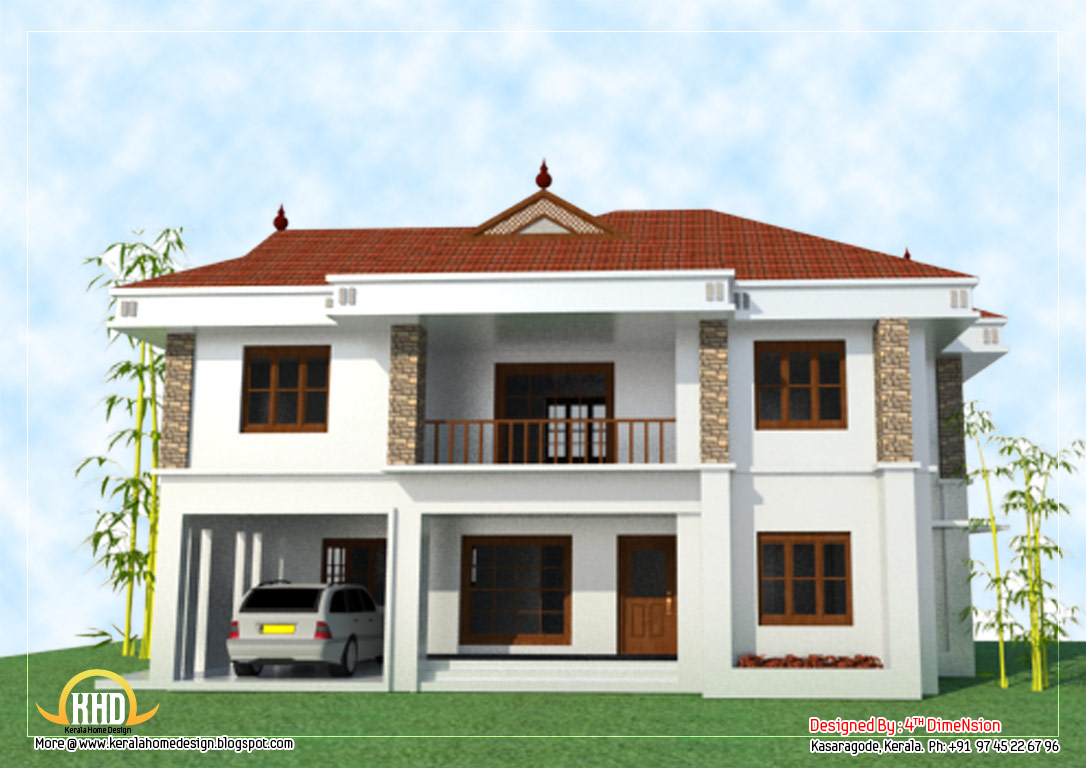 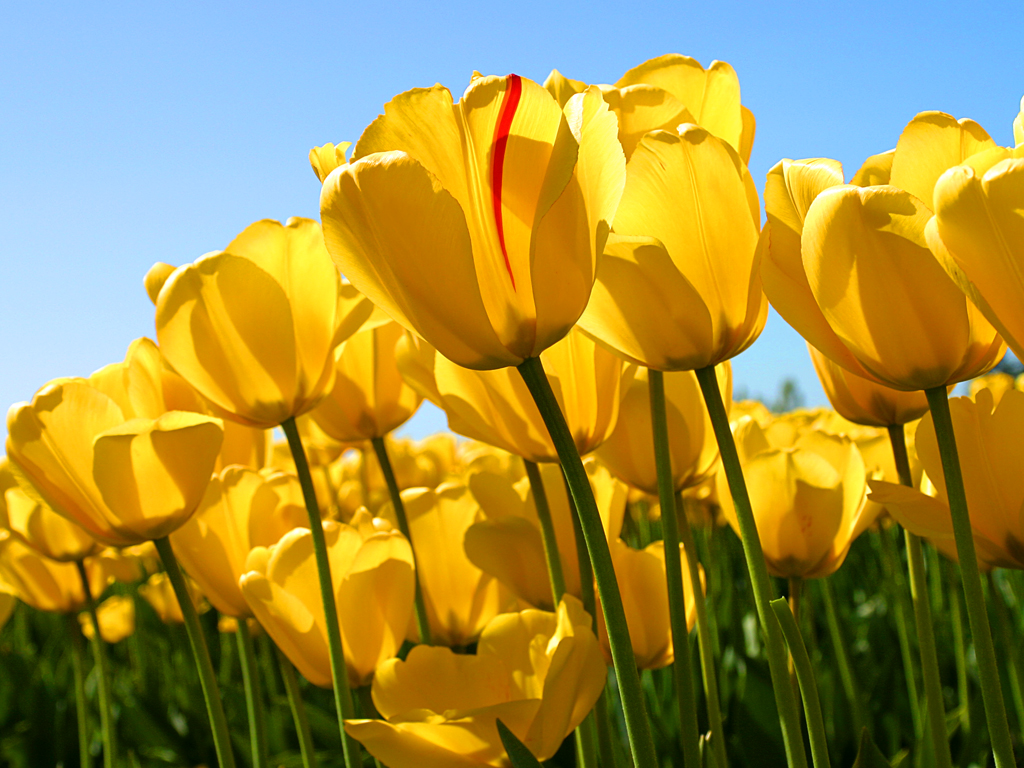 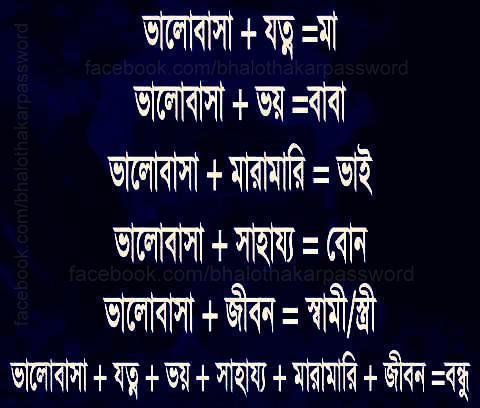 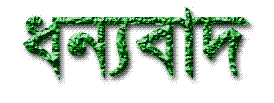